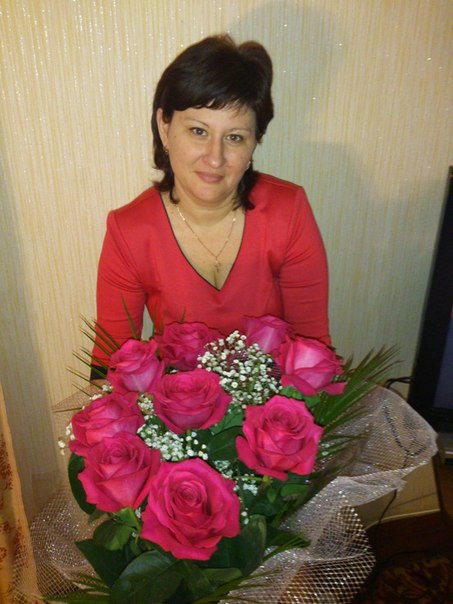 Будем 
знакомы
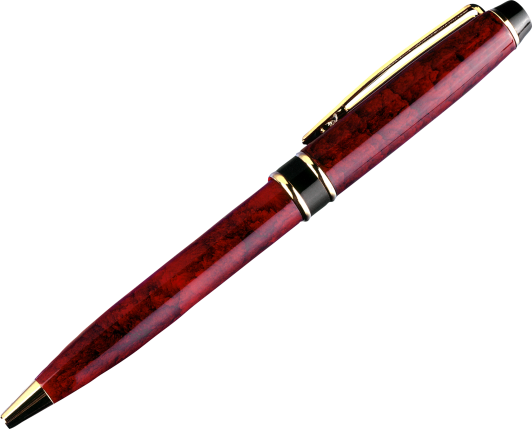 Классный 
   руководитель
 5 класса 
Вереитина 
Лариса Анатольевна.
Вереитина 
Лариса Анатольевна
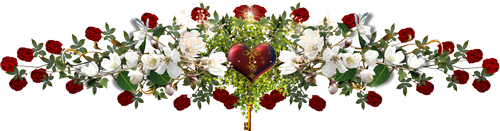 Образование: высшее, КГУ, 1997г
Стаж работы  учителем – логопедом
17 лет.
Имею первую квалификационную категорию
Кредо педагогической работы:
«Развитие  личности ребёнка через доброту,  любовь, доверие, творчество, сотрудничество, диалог».
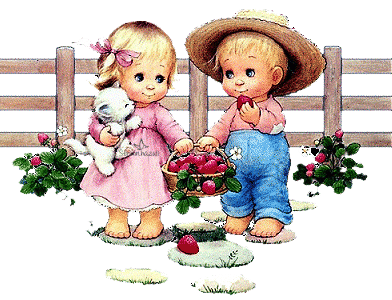 Всё начинается с любви:
 И озаренье, и работа,
 Глаза цветов, глаза ребёнка –
 Всё начинается с любви…
                      Р. Рождественский
Организация деятельности 
классного коллектива
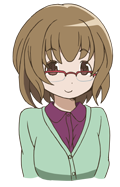 Классный 
руководитель
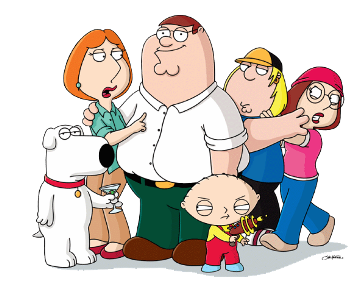 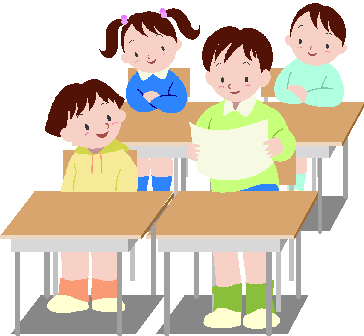 Родительский коллектив
Детский коллектив
Самое главное в общении с детьми:
Самое главное в общении с родителями:
Доброта
Справедливость
Справедливость
Честность
Понимание
Гуманизм
Терпеливость
Отзывчивость
Спокойствие
Открытость
Забота
Деликатность
Сдержанность
Вежливость
Искренность
Внимание
Внимательность
Современность
Современность
Серьёзность
Культура общения
Чувство юмора
Мои правила эффективного взаимодействия:
- открытости
- деятельности
- свободы участия
- обратной связи
- сотворчества
- успешности
- привлекательности будущего дела
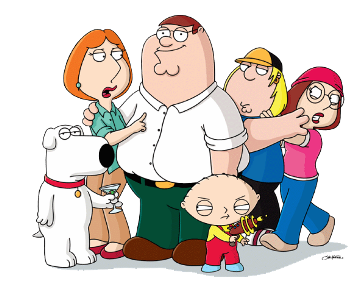 Мои принципы классного руководителя:
Воспитывая учащихся, делай то, что  говоришь. 
Ставь чёткие цели и реализуй их практически.
Используй обратную связь с учениками.
С первых дней существования детского коллектива запускай механизм успеха.
Все воспитательные мероприятия направляй на развитие детской инициативы и позитивного мышления.
Будь терпелив в воспитании учащихся.
Стимулируй саморазвитие и самосовершенствование личности учащегося.
Основные направления 
воспитательной работы
исходят из цели «Создание условий для саморазвития и самореализации личности учащихся»
Диагностика, коррекция, развитие личности воспитанников
Диагностика, коррекция,
 развитие классного 
коллектива
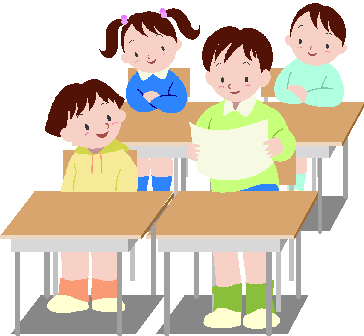 Общественная и 
общешкольная 
деятельность
Интеллектуально-
познавательная 
деятельность
Художественно-эстетическая деятельность
Физкультурно-оздоровительная деятельность
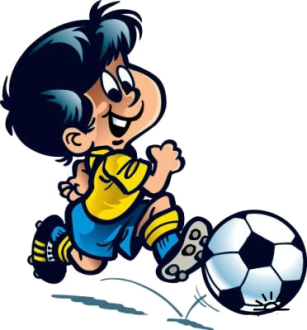 Ценностно-ориентировочная деятельность
Трудовая и экологическая деятельность
Коммуникативно-игровая деятельность
Реализация воспитательной программы
 по следующим направлениям:
Интеллектуально –познавательное:
«Умники и умницы»
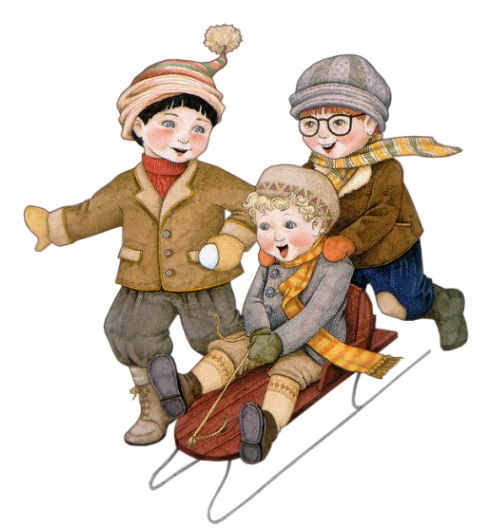 Спортивно-
оздоровительное:
«Здоровье»
Социальное:
«Мир детства»
Художественно - эстетическое,
творческое: «Как прекрасен этот мир!»
Досуговое:
«Я, моя семья, мои друзья»
Ценностно-ориентированное: 
«Я и мир вокруг»
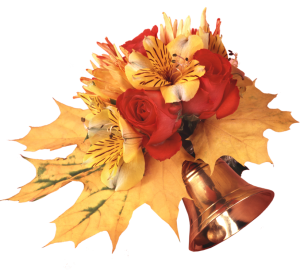 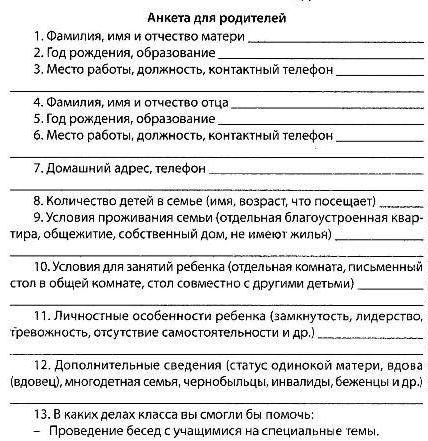 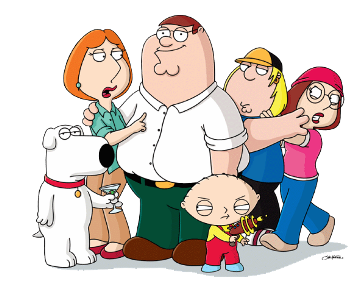 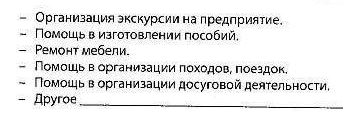 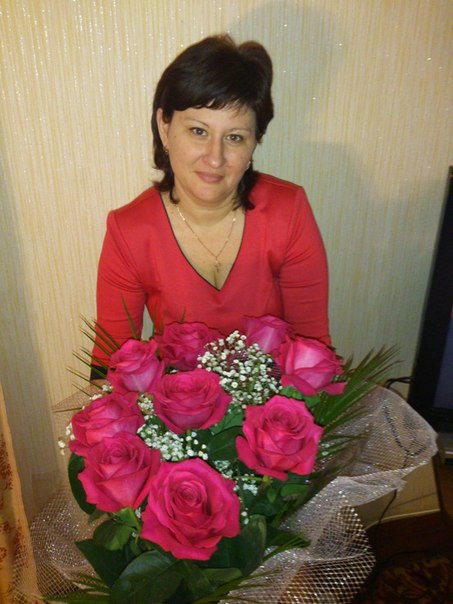 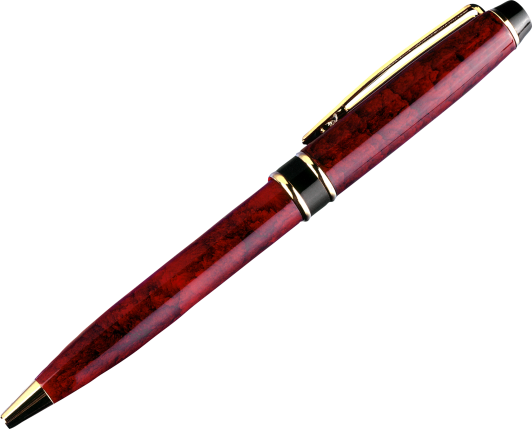 Автор:
 Вереитина
Лариса 
Анатольевна
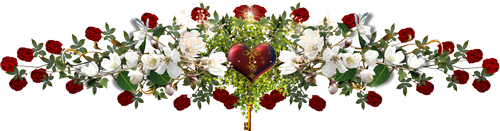 До свиданья
До новых  встреч!